Welcome Back
Atef Abuelaish
1
Welcome Back
Time for Any Question
Atef Abuelaish
2
Homework assignment
Prepare chapters 4, 5, and 6 for EXAM # 2 on 3/21/2016 in class.
Last day of the homework for chapters 4, 5, and 6 is 3/20/2016 midnight.
No class on 3/14/2016 or 3/16/2016 for “SPRING BREAK.” see you on 3/21/2016.
Happiness is having all homework up to date
Atef Abuelaish
3
5 RATIOS FOR 10 POINTS
1) Days’ sales uncollected =  Accounts receivable /  
    Net sales * 365 
2) Profit Margin = Net Income / Net Sales
3) Inventory Turnover  = Cost of goods sold / Average inventory [(Beg. Inv. + End Inv.) ÷ 2 ]
4) Gross margin ratio = [Net sales - Cost of goods sold] /  Net sales
5) Acid-test ratio = Quick assets (Cash + short term investments+ Receivables) /  Current liabilities
Atef Abuelaish
4
Chapter 07
Accounting for Receivables
NEED-TO-KNOW
The following information is available to reconcile Gucci’s book balance of cash with its bank statement
cash balance as of December 31.  Prepare the bank reconciliation for this company as of December 31.
a.
The December 31 cash balance according to the accounting records is $1,610, and the bank statement
cash balance for that date is $1,900.
b.
Gucci’s December 31 daily cash receipts of $800 were placed in the bank’s night depository on
December 31, but do not appear on the December 31 bank statement.
c.
Check No. 6273 for $400 and Check No. 6282 for $100, both written and entered in the accounting
records in December, are not among the canceled checks. Two checks, No. 6231 for $2,000 and No.
6242 for $200, were outstanding on the most recent November 30 reconciliation. Check No. 6231 is
listed with the December canceled checks, but Check No. 6242 is not.
d.
When the December checks are compared with entries in the accounting records, it is found that Check
No. 6267 had been correctly drawn for $340 to pay for office supplies but was erroneously entered in
the accounting records as $430.
e.
A credit memorandum indicates that the bank collected $500 cash on a note receivable for the
company, deducted a $30 collection fee, and credited the balance to the company’s Cash account.
Gucci had not recorded this transaction before receiving the statement.
f.
Two debit memoranda are enclosed with the statement and are unrecorded at the time of the reconciliation.
One debit memorandum is for $150 and dealt with an NSF check for $140 received from a customer,
Prada Inc., in payment of its account. The bank assessed a $10 fee for processing it. The second
debit memorandum is a $20 charge for check printing. Gucci had not recorded these transactions
before receiving the statement.
P3
6
[Speaker Notes: The following information is available to reconcile Gucci’s book balance of cash with its bank statement cash balance as of December 31. Prepare the bank reconciliation for this company as of December 31. And we're given information related to several timing differences and errors. The majority of items on the bank reconciliation relate to timing differences; items that have been recorded either by the company or the bank, but have not yet been reflected in the other party's balance. The bank reconciliation adjusts for the timing differences. We begin with the bank statement balance, and then add items that have already been added to the book balance but not yet added to the bank balance. We deduct items that have already been subtracted from the book balance but have not yet been subtracted from the bank balance. This will give us the adjusted bank balance. The book balance may exclude some items that have already been recorded by the bank.]
NEED-TO-KNOW
Gucci
Bank Reconciliation
December 31
Bank statement balance
Book balance
Add:  Items already added to the book balance that have not yet been added to the bank balance.
Add:  Items already added to the bank balance that have not yet been added to the book balance.
Deduct:  Items already subtracted from the book balance that have not yet been subtracted from the bank balance.
Deduct:  Items already subtracted from the bank balance that have not yet been subtracted from the book balance.
Adjusted bank balance
Adjusted book balance
In the case of an error, whichever party made the error (book or bank) will show the correction as an adjustment.
P3
7
[Speaker Notes: To reconcile the balance, we add in any items that have already been added to the bank balance but have not yet been added to the book balance, and then deduct items that have already been subtracted from the bank balance, but not yet subtracted from the book balance.
The adjusted bank balance should always equal the adjusted book balance. Occasionally, there will be an error made by either the bank or the company. In the case of an error, whichever party made the error will show the correction as an adjustment.]
NEED-TO-KNOW
Gucci
Bank Reconciliation
December 31
Bank statement balance
$1,900
Book balance
$1,610
Add:
Add:
Deposit of December 31
800
Deduct:
Checks No.
6273
$400
Deduct:
6282
100
6242
200
Adjusted bank balance
Adjusted book balance
a.
The December 31 cash balance according to the accounting records is $1,610, and the bank statement
cash balance for that date is $1,900.
b.
Gucci’s December 31 daily cash receipts of $800 were placed in the bank’s night depository on
December 31, but do not appear on the December 31 bank statement.
c.
Check No. 6273 for $400 and Check No. 6282 for $100, both written and entered in the accounting
records in December, are not among the canceled checks. Two checks, No. 6231 for $2,000 and No.
6242 for $200, were outstanding on the most recent November 30 reconciliation. Check No. 6231 is
listed with the December canceled checks, but Check No. 6242 is not.
P3
8
[Speaker Notes: The December 31 cash balance according to the accounting records is $1,610, and the bank statement cash balance for that date is $1,900. Gucci’s December 31 daily cash receipts of $800 were placed in the bank’s night depository on December 31, but do not appear on the December 31 bank statement. This $800 has already been added to the book balance, but has not yet been added to the bank balance. We add this amount as a reconciling item; deposit in transit of $800. Check No. 6273 for $400 and Check No. 6282 for $100, both written and entered in the accounting records in December, are not among the canceled checks. Both of these amounts have already been subtracted in the calculation of the book balance.

Checks that have not yet cleared the bank are called "outstanding checks,” and are recorded as deductions from the bank balance until the checks clear. We subtract both checks; No. 6273 for $400, and No. 6282 for $100.

Two checks, No. 6231 for $2,000 and No. 6242 for $200, were outstanding on the most recent November 30 reconciliation. Check No. 6231 is listed with the December canceled checks, but Check No. 6242 is not. Once a check is listed as an outstanding check, it stays on the reconciliation until it clears the bank. Since Check No. 6231 has now cleared the bank, it is no longer a reconciling item. Check No. 6242 has not yet cleared the bank; it remains a reconciling item.]
NEED-TO-KNOW
Gucci
Bank Reconciliation
December 31
Bank statement balance
$1,900
Book balance
$1,610
Add:
Add:
Deposit of December 31
800
Error (Ck 6267)
$90
2,700
Proceeds of note less $30 fee
470
560
Deduct:
2,170
Checks No.
6273
$400
Deduct:
6282
100
NSF check
$150
6242
200
700
Printing fee
20
170
Adjusted bank balance
$2,000
Adjusted book balance
$2,000
d.
When the December checks are compared with entries in the accounting records, it is found that Check
No. 6267 had been correctly drawn for $340 to pay for office supplies but was erroneously entered in
the accounting records as $430.
e.
A credit memorandum indicates that the bank collected $500 cash on a note receivable for the
company, deducted a $30 collection fee, and credited the balance to the company’s Cash account.
Gucci had not recorded this transaction before receiving the statement.
f.
Two debit memoranda are enclosed with the statement and are unrecorded at the time of the reconciliation.
One debit memorandum is for $150 and dealt with an NSF check for $140 received from a customer,
Prada Inc., in payment of its account. The bank assessed a $10 fee for processing it. The second
debit memorandum is a $20 charge for check printing. Gucci had not recorded these transactions
before receiving the statement.
P3
9
[Speaker Notes: When the December checks are compared with entries in the accounting records, it is found that Check No. 6267 had been correctly drawn for $340 to pay for office supplies but was erroneously entered in the accounting records as $430. This is an error that was made by the company. Gucci subtracted $430, but should have only subtracted $340. To correct for this error, we add back the difference, $90. A credit memorandum indicates that the bank collected $500 cash on a note receivable for the company, deducted a $30 collection fee, and credited the balance to the company’s Cash account. Gucci had not recorded this transaction before receiving the statement.]
NEED-TO-KNOW
Gucci
Bank Reconciliation
December 31
Bank statement balance
$1,900
Book balance
$1,610
Add:
Add:
Deposit of December 31
800
Error (Ck 6267)
$90
2,700
Proceeds of note less $30 fee
470
560
Deduct:
2,170
Checks No.
6273
$400
Deduct:
6282
100
NSF check
$150
6242
200
700
Printing fee
20
170
Adjusted bank balance
$2,000
Adjusted book balance
$2,000
Date
General Journal
Debit
Credit
Dec. 31
Cash
90
Office supplies
90
Dec. 31
Cash
470
Collection expense
30
Notes receivable
500
Dec. 31
Accounts receivable - Prada Inc.
150
Cash
150
Dec. 31
Miscellaneous expenses
20
Cash
20
P3
10
[Speaker Notes: The bank statement balance of $1,900 already includes the $470 cash receipt. The book balance does not yet include the $470, so we include it as a reconciling item: proceeds of the note less the $30 fee, $470. Two debit memoranda are enclosed with the statement and are unrecorded at the time of the reconciliation. One debit memorandum is for $150 and dealt with an NSF check for $140 received from a customer, Prada Inc., in payment of its account. The bank assessed a $10 fee for processing it. The bank has already subtracted $150 in the calculation of the bank statement balance. The $150 has not yet been subtracted from the book balance, so we subtract the amount as a reconciling item, $150. The second debit memorandum is a $20 charge for check printing. Gucci had not recorded these transactions before receiving the statement. The $20 has already been subtracted from the bank statement balance, but not yet subtracted from the book balance.
 
We subtract the $20 as a reconciling item. Now we simply do the arithmetic. $1,900 plus $800 is $2,700. When we subtract the total of the outstanding checks, $700, the adjusted bank balance is $2,000. We have two additions to the book balance, a total of $560. $1,610 plus $560 is $2,170. We have total subtractions of $170, giving us an adjusted book balance of $2,000. The adjusted bank balance should always equal the adjusted book balance. The next step is to prepare journal entries to make sure that the general ledger reflects the true cash balance, $2,000. There are no journal entries required for adjustments to the bank balance. The first adjustment increases the balance in the cash account by $90. Office supplies had originally been overstated by $90. To correct the error, we credit the Office supplies account for $90. The next item also increases the balance in the Cash account. We debit Cash for $470. The fee is recorded as a Collection expense, $30, and we credit the asset, Notes receivable.
 
The next item decreases Cash by $150. When a customer's check is returned, we bill the customer back for the original amount owed plus any fees. The journal entry is a debit to Accounts receivable, $150, and a credit to Cash. The final item also decreases the balance in the Cash account. The service fees are debited to Miscellaneous expenses, and we credit Cash.]
Accounts Receivable
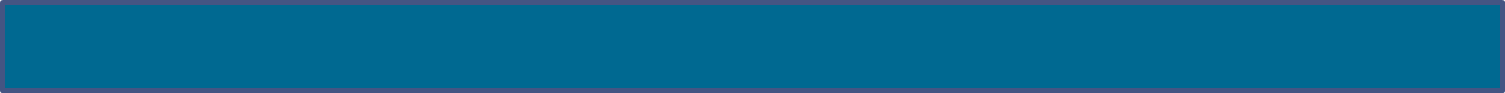 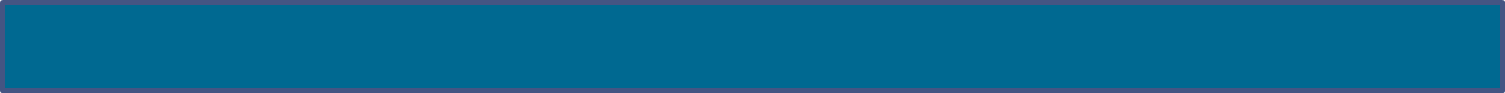 11
Accounts Receivable
A receivable is an amount due from another party.
This graph shows recent dollar amounts of receivables and their percent of total assets for four well-known companies.
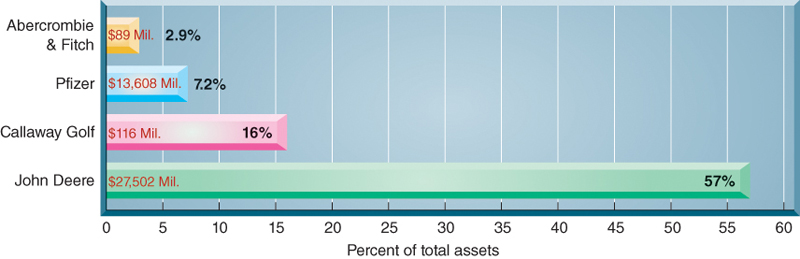 A company must also maintain a separate account for each customer that tracks how much that customer purchases, has already paid, and still owes.
C1
12
[Speaker Notes: A receivable is an amount due from another party. The two most common receivables are accounts receivable and notes receivable. Other receivables include interest receivable, rent receivable, tax refund receivable, and receivables from employees. Accounts receivable are amounts due from customers for credit sales. This section begins by describing how accounts receivable occur. It includes receivables that occur when customers use credit cards issued by third parties and when a company gives credit directly to customers. When a company does extend credit directly to customers, it (1) maintains a separate account receivable for each customer and (2) accounts for bad debts from credit sales.

The graph on this slide shows recent dollar amounts of receivables and their percent of total assets for four well-known companies.

Credit sales are recorded by increasing (debiting) Accounts Receivable. A company must also maintain a separate account for each customer that tracks how much that customer purchases, has already paid, and still owes. This information provides the basis for sending bills to customers and for other business analyses. To maintain this information, companies that extend credit directly to their customers keep a separate account receivable for each one of them. The general ledger continues to have a single Accounts Receivable account (called a control account) along with the other financial statement accounts, but a supplementary record is created to maintain a separate account for each customer. This supplementary record is called the accounts receivable ledger (or accounts receivable subsidiary ledger).]
Sales on Credit
On July 1, TechCom had a credit sale of $950 to CompStore and a collection of $720 from RDA Electronics from a prior credit sale.
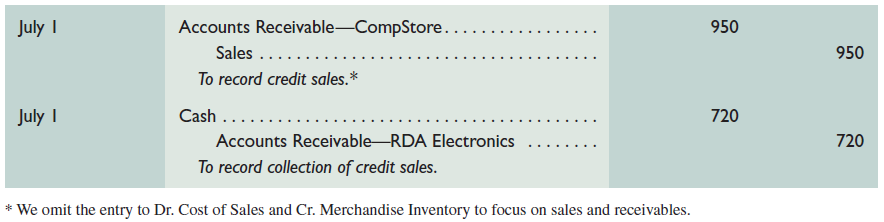 C1
13
[Speaker Notes: To see how accounts receivable from credit sales are recognized in the accounting records, we look at two transactions on July 1 between TechCom and its credit customers—shown on this slide. The first is a credit sale of $950 to CompStore. A credit sale is posted with both a debit to the Accounts Receivable account in the general ledger and a debit to the customer account in the accounts receivable ledger. The second transaction is a collection of $720 from RDA Electronics from a prior credit sale. Cash receipts from a credit customer are posted with a credit to the Accounts Receivable account in the general ledger and flow through to credit the customer account in the accounts receivable ledger. (Posting debits or credits to Accounts Receivable in two separate ledgers does not violate the requirement that debits equal credits. The equality of debits and credits is maintained in the general ledger. The accounts receivable ledger is a supplementary record providing information on each customer.)]
Sales on Credit
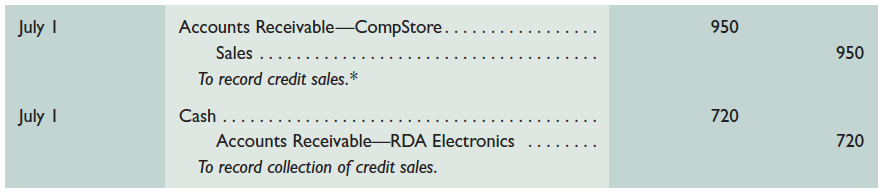 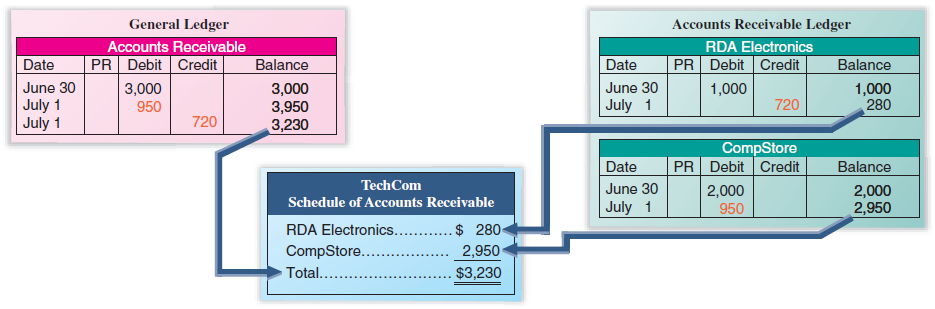 C1
14
[Speaker Notes: This slide shows the general ledger and the accounts receivable ledger after recording the two July 1 transactions. The general ledger shows the effects of the sale, the collection, and the resulting balance of $3,230. These events are also reflected in the individual customer accounts: RDA Electronics has an ending balance of $280, and CompStore’s ending balance is $2,950. The $3,230 sum of the individual accounts equals the debit balance of the Accounts Receivable account in the general ledger.]
Credit Card Sales
Advantages of allowing customers to use credit cards:
Customers’ credit is evaluated by the credit card issuer.
Sales increase by providing purchase options to the customer.
The risks of extending credit are transferred to the credit card issuer.
Cash collections are quicker.
C1
15
[Speaker Notes: Many companies allow their customers to pay for products and services using third-party credit cards such as Visa, MasterCard, or American Express, and debit cards (also called ATM or bank cards). This practice gives customers the ability to make purchases without cash or checks. Once credit is established with a credit card company or bank, the customer does not have to open an account with each store. Customers using these cards can make single monthly payments instead of several payments to different creditors and can defer their payments.

Many sellers allow customers to use third-party credit cards and debit cards instead of granting credit directly for several reasons. First, the seller does not have to evaluate each customer’s credit standing or make decisions about who gets credit and how much. Second, the seller avoids the risk of extending credit to customers who cannot or do not pay. This risk is transferred to the card company. Third, the seller typically receives cash from the card company sooner than had it granted credit directly to customers. Fourth, a variety of credit options for customers offers a potential increase in sales volume.]
Credit Card Sales
On July 15, TechCom has $100 of credit card sales with a 4% fee, and its $96 cash is received immediately on deposit.
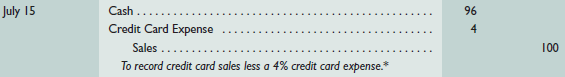 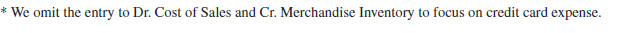 C1
16
[Speaker Notes: To illustrate, if TechCom has $100 of credit card sales with a 4% fee, and its $96 cash is received immediately on deposit, the entry is a credit to Sales for the entire amount of the sale of $100. However, TechCom will debit Cash for $96, which represents how much cash they will collect from the bank. The difference of $4 is the 4% fee that TechCom must pay for allowing customers to use the third-party credit card.  The $4 will be debited to Credit Card Expense.]
Credit Card Sales
If instead TechCom must remit electronically the credit card sales receipts to the credit card company and wait for the $96 cash payment, we will make the first entry on July 15, and the second entry on July 20, when the cash is received.
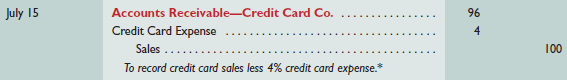 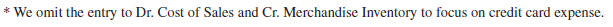 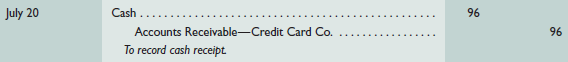 C1
17
[Speaker Notes: However, if instead TechCom must remit electronically the credit card sales receipts to the credit card company and wait for the $96 cash payment, the first entry on the date of sale is a credit to Sales for the entire amount of the sale of $100 and a debit to Accounts Receivable for $96, which represents how much cash it will ultimately collect from the credit card company, and a debit of $4 to Credit Card Expense. The $4 fee is what TechCom must pay for allowing customers to use the third-party credit card. When cash is later received from the credit card company, usually through electronic funds transfer, the entry is a debit to Cash and a credit to Accounts Receivable for $96.]
Installment Accounts Receivable
Amounts owed by customers from credit sales for which payment is required in periodic amounts over an extended time period. The customer is usually charged interest.
Ford Motor Company reports more than $70 billion in installment receivables.
C1
18
[Speaker Notes: Many companies allow their credit customers to make periodic payments over several months. For example, Ford Motor Company reports more than $70 billion in installment receivables. The seller refers to such assets as installment accounts (or finance) receivable, which are amounts owed by customers from credit sales for which payment is required in periodic amounts over an extended time period. Source documents for installment accounts receivable include sales slips or invoices describing the sales transactions. The customer is usually charged interest. Although installment accounts receivable can have credit periods of more than one year, they are classified as current assets if the seller regularly offers customers such terms.

Review what you have learned in the following NEED-TO-KNOW Slides.]
NEED-TO-KNOW
A small retailer allows customers to use two different credit cards in charging purchases. With the AA
Bank Card, the retailer receives an immediate credit to its account when it deposits sales receipts. AA
Bank assesses a 5% service charge for credit card sales. The second credit card that the retailer
accepts is the VIZA Card. The retailer sends its accumulated receipts to VIZA on a weekly basis and is
paid by VIZA about a week later. VIZA assesses a 3% charge on sales for using its card. Prepare
journal entries to record the following selected credit card transactions for the retailer. (The retailer
uses the perpetual inventory system for recording sales.)
Jan. 2
Sold merchandise for $1,000 (that had cost $600) and accepted the
customer’s AA Bank Card.  The AA receipts are immediately deposited in
the retailer’s bank account.
Jan. 6
Sold merchandise for $400 (that had cost $300) and accepted the
customer’s VIZA Card.
Jan. 16
Received VIZA’s check for the January 6 billing, less the service charge.
C1
19
[Speaker Notes: A small retailer allows customers to use two different credit cards in charging purchases. With the AA Bank Card, the retailer receives an immediate credit to its account when it deposits sales receipts. AA Bank assesses a 5% service charge for credit card sales. The second credit card that the retailer accepts is the VIZA Card. The retailer sends its accumulated receipts to VIZA on a weekly basis and is paid by VIZA about a week later. VIZA assesses a 3% charge on sales for using its card. Prepare journal entries to record the following selected credit card transactions for the retailer. (The retailer uses the perpetual inventory system for recording sales.)]
NEED-TO-KNOW
A small retailer allows customers to use two different credit cards in charging purchases. With the AA
Bank Card, the retailer receives an immediate credit to its account when it deposits sales receipts. AA
Bank assesses a 5% service charge for credit card sales. The second credit card that the retailer
accepts is the VIZA Card. The retailer sends its accumulated receipts to VIZA on a weekly basis and is
paid by VIZA about a week later. VIZA assesses a 3% charge on sales for using its card. Prepare
journal entries to record the following selected credit card transactions for the retailer. (The retailer
uses the perpetual inventory system for recording sales.)
Jan. 2
Sold merchandise for $1,000 (that had cost $600) and accepted the
customer’s AA Bank Card.  The AA receipts are immediately deposited in
the retailer’s bank account.
Date
General Journal
Debit
Credit
Jan. 2
Cash
950
Credit card expense ($1,000 x .05)
50
Sales
1,000
Jan. 2
Cost of goods sold
600
Merchandise inventory
600
C1
20
[Speaker Notes: On Jan. 2 - Sold merchandise for $1,000 (that had cost $600) and accepted the customer’s AA Bank Card. The AA receipts are immediately deposited in the retailer’s bank account. We record the $1,000 sale by crediting Sales for $1,000. This revenue is immediately matched with an expense, Credit card expense, equal to 5% of the sales, $50. And because the amount is immediately deposited in the retailer's bank account, we debit Cash for the balance, $950. The retailer is using the perpetual inventory system, so cost of goods sold is calculated at the time of the sale; debit Cost of goods sold, $600, and credit Merchandise inventory.]
NEED-TO-KNOW
A small retailer allows customers to use two different credit cards in charging purchases. With the AA
Bank Card, the retailer receives an immediate credit to its account when it deposits sales receipts. AA
Bank assesses a 5% service charge for credit card sales. The second credit card that the retailer
accepts is the VIZA Card. The retailer sends its accumulated receipts to VIZA on a weekly basis and is
paid by VIZA about a week later. VIZA assesses a 3% charge on sales for using its card. Prepare
journal entries to record the following selected credit card transactions for the retailer. (The retailer
uses the perpetual inventory system for recording sales.)
Jan. 6
Sold merchandise for $400 (that had cost $300) and accepted the
customer’s VIZA Card.
Jan. 16
Received VIZA’s check for the January 6 billing, less the service charge.
Date
General Journal
Debit
Credit
Jan. 2
Cash
950
Credit card expense ($1,000 x .05)
50
Sales
1,000
Jan. 2
Cost of goods sold
600
Merchandise inventory
600
Jan. 6
Accounts Receivable - VIZA
388
Credit card expense ($400 x .03)
12
Sales
400
Jan. 6
Cost of goods sold
300
Merchandise inventory
300
Jan. 16
Cash
388
Accounts Receivable - VIZA
388
C1
21
[Speaker Notes: On Jan. 6 - Merchandise was sold for $400 (that had cost $300) and accepted the customer's VIZA card. Again we credit Sales for the amount of the sale, $400. Credit card expense is recorded at the time of the sale, equal to the fee; 3% of sales; or $12. But unlike the January 2 journal entry, where the remainder was debited to the Cash account, we debit Accounts receivable - VIZA, as the amount will be received about a week later. Cost of goods sold is recorded at the time of the sale, debiting Cost of goods sold, $300, and crediting Merchandise inventory.

On Jan. 16 - VIZA’s check was received for the January 6 billing, less the service charge. The journal entry is the collection of an account receivable; debit Cash for the balance due, $388, and credit Accounts Receivable.]
Valuing Accounts Receivable—Direct Write-Off Method
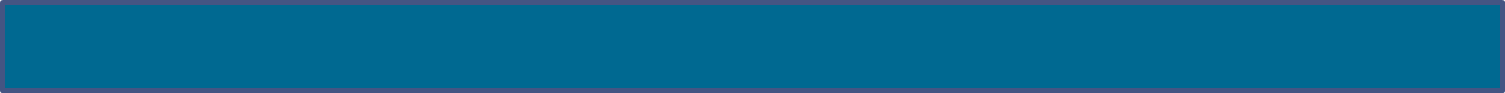 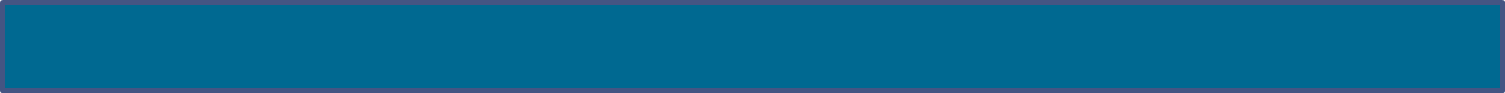 22
Valuing Accounts Receivable
Some customers may not pay their account. Uncollectible amounts are referred to as bad debts.
There are two methods of accounting for bad debts:
Direct Write-Off Method
Allowance Method
P1
23
[Speaker Notes: When a company directly grants credit to its customers, it expects that some customers will not pay what they promised. The accounts of these customers are uncollectible accounts, commonly called bad debts. The total amount of uncollectible accounts is an expense of selling on credit. Why do companies sell on credit if they expect some accounts to be uncollectible? The answer is that companies believe that granting credit will increase total sales and net income enough to offset bad debts. Companies use two methods to account for uncollectible accounts: (1) direct write-off method and (2) allowance method.]
Direct Write-Off Method
TechCom determines on January 23 that it cannot collect $520 owed to it by its customer J. Kent.
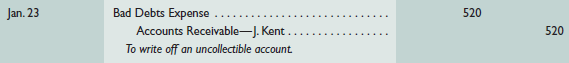 Notice that the specific customer is noted in the transaction so we can make the proper entry in the customer’s Accounts Receivable subsidiary ledger.
P1
24
[Speaker Notes: The direct write-off method of accounting for bad debts records the loss from an uncollectible account receivable when it is determined to be uncollectible. No attempt is made to predict bad debts expense. To illustrate, if TechCom determines on January 23 that it cannot collect $520 owed to it by its customer J. Kent, it recognizes the loss using the direct write-off method as shown in this slide.
The debit in this entry charges the uncollectible amount directly to the current period’s Bad Debts Expense account. The credit removes its balance from the Accounts Receivable account in the general ledger (and its subsidiary ledger).]
Direct Write-Off Method –Recovering a Bad Debt
On March 11, J. Kent was able to make full payment to TechCom for the amount previously written-off.
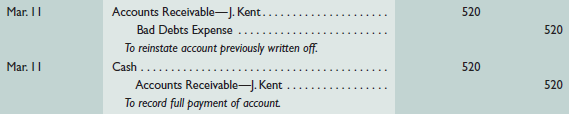 P1
25
[Speaker Notes: Although uncommon, sometimes an account written off is later collected. This can be due to factors such as continual collection efforts or a customer’s good fortune. If the account of J. Kent that was written off directly to Bad Debts Expense is later collected in full, the two entries in this slide record this recovery.]
Matching vs. Materiality
The matching (expense recognition) principle requires expenses to be reported in the same accounting period as the sales they helped produce.
Materiality states that an amount can be ignored if its effect on the financial statements is unimportant to users’ business decisions.
The direct write-off method usually does not best match sales and expenses.
P1
26
[Speaker Notes: The matching (expense recognition) principle requires expenses to be reported in the same accounting period as the sales they helped produce. This means that if extending credit to customers helped produce sales, the bad debts expense linked to those sales is matched and reported in the same period. The direct write-off method usually does not best match sales and expenses because bad debts expense is not recorded until an account becomes uncollectible, which often occurs in a period after that of the credit sale. To match bad debts expense with the sales it produces therefore requires a company to estimate future uncollectibles.

The materiality constraint states that an amount can be ignored if its effect on the financial statements is unimportant to users’ business decisions. The materiality constraint permits the use of the direct write-off method when bad debts expenses are very small in relation to a company’s other financial statement items such as sales and net income.

Review what you have learned in the following NEED-TO-KNOW Slide.]
NEED-TO-KNOW
A retailer applies the direct write-off method in accounting for uncollectible accounts. Prepare journal
entries to record the following selected transactions.
Feb. 14
The retailer determines that it cannot collect $400 of its accounts receivable
from a customer named ZZZ Company.
Apr. 1
ZZZ Company unexpectedly pays its account in full to the retailer, which then
records its recovery of this bad debt.
Date
General Journal
Debit
Credit
Feb. 14
Bad Debts Expense
400
Accounts Receivable - ZZZ Co.
400
Apr. 1
Accounts Receivable - ZZZ Co.
400
Bad Debts Expense
400
Apr. 1
Cash
400
Accounts Receivable - ZZZ Co.
400
P1
27
[Speaker Notes: A retailer applies the direct write-off method in accounting for uncollectible accounts. Prepare journal entries to record the following selected transactions. 
Feb. 14 - The retailer determines that it cannot collect $400 of its accounts receivable from a customer named ZZZ Company. Under the direct write-off method, when an account is determined to be uncollectible, the journal entry debits the expense account, Bad debts expense, and credits Accounts receivable for the amount that's uncollectible; in this case, $400. 
Apr. 1 - ZZZ Company unexpectedly pays its account in full to the retailer, which then records its recovery of this bad debt. On April 1, we reinstate the account receivable, reversing the write-off from February 14; debit Accounts receivable and credit Bad debts expense. Now that the account has been reestablished, we collect the account receivable, debiting Cash and crediting Accounts receivable. The advantage of the direct write-off method is simply that it's easy. If the amount of bad debts expense is material, Generally Accepted Accounting Principles do not allow the use of the direct write-off method.]
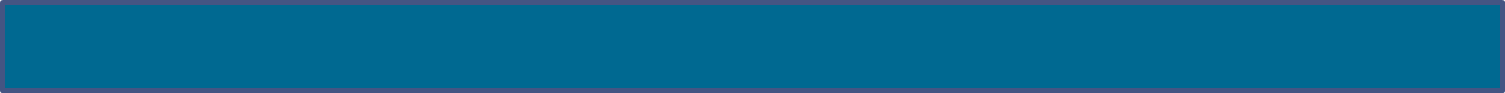 Valuing Accounts Receivable—Allowance Method
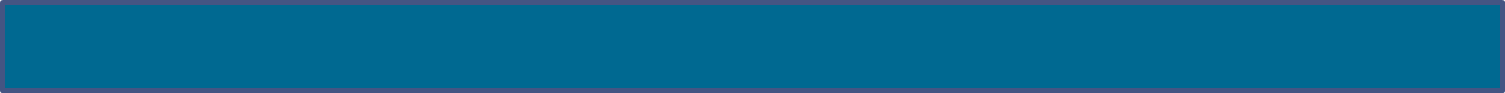 28
Allowance Method
At the end of each period, estimate total bad debts expected to be realized from that period’s sales.
Two advantages to the allowance method:
It records estimated bad debts expense in the period when the related sales are recorded.
It reports accounts receivable on the balance sheet at the estimated amount of cash to be collected.
P2
29
[Speaker Notes: The allowance method of accounting for bad debts matches the estimated loss from uncollectible accounts receivable against the sales they helped produce. We must use estimated losses because when sales occur, management does not know which customers will not pay their bills. This means that at the end of each period, the allowance method requires an estimate of the total bad debts expected to result from that period’s sales. This method has two advantages over the direct write-off method: 
it records estimated bad debts expense in the period when the related sales are recorded and
it reports accounts receivable on the balance sheet at the estimated amount of cash to be collected.]
Recording Bad Debts Expense
TechCom had credit sales of $300,000 during its first year of operations. At the end of the first year, $20,000 of credit sales remained uncollected. Based on the experience of similar businesses, TechCom estimated that $1,500 of its accounts receivable would be uncollectible.
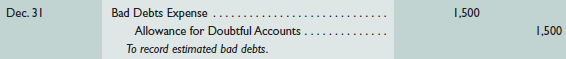 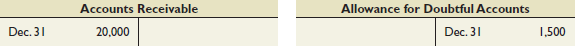 P2
30
[Speaker Notes: The allowance method estimates bad debts expense at the end of each accounting period and records it with an adjusting entry. TechCom, for instance, had credit sales of $300,000 during its first year of operations. At the end of the first year, $20,000 of credit sales remained uncollected. Based on the experience of similar businesses, TechCom estimated that $1,500 of its accounts receivable would be uncollectible. This estimated expense is recorded with the adjusting entry shown in this slide.

The estimated bad debts expense of $1,500 is reported on the income statement (as either a selling expense or an administrative expense) and offsets the $300,000 credit sales it helped produce. The Allowance for Doubtful Accounts is a contra asset account. A contra account is used instead of reducing accounts receivable directly because at the time of the adjusting entry, the company does not know which customers will not pay. After the bad debts adjusting entry is posted, TechCom’s account balances (in T-account form) for Accounts Receivable and its Allowance for Doubtful Accounts are as shown at the bottom of this slide.]
Balance Sheet Presentation
TechCom had credit sales of $300,000 during its first year of operations. At the end of the first year, $20,000 of credit sales remained uncollected. Based on the experience of similar businesses, TechCom estimated that $1,500 of its accounts receivable would be uncollectible.
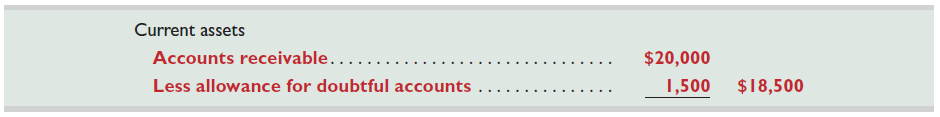 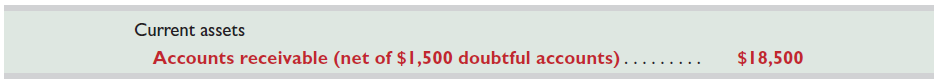 P2
31
[Speaker Notes: The Allowance for Doubtful Accounts credit balance of $1,500 has the effect of reducing accounts receivable to its estimated realizable value. Realizable value refers to the expected proceeds from converting an asset into cash. Although credit customers owe $20,000 to TechCom, only $18,500 is expected to be realized in cash collections from these customers. (TechCom continues to bill its customers a total of $20,000, the amounts from the subsidiary ledger.) In the balance sheet, the Allowance for Doubtful Accounts is subtracted from Accounts Receivable and is often reported as shown here.]
Writing Off a Bad Debt
TechCom has determined that J. Kent’s $520 account is uncollectible.
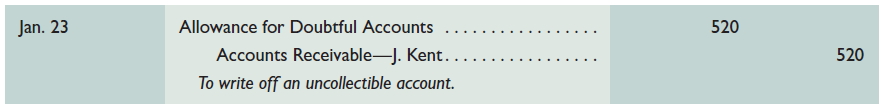 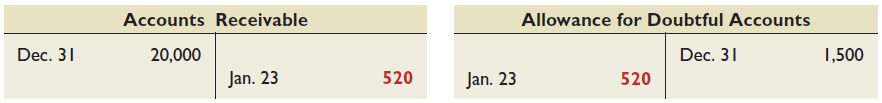 P2
32
[Speaker Notes: When specific accounts are identified as uncollectible, they are written off against the Allowance for Doubtful Accounts. To illustrate, TechCom decides that J. Kent’s $520 account is uncollectible and makes the above entry to write it off.

Posting this write-off entry to the Accounts Receivable account removes the amount of the bad debt from the general ledger (it is also posted to the accounts receivable subsidiary ledger). The general ledger accounts now appear as shown (assuming no other transactions affecting these accounts).]
Writing Off a Bad Debt
The write-off does not affect the realizable value of accounts receivable.
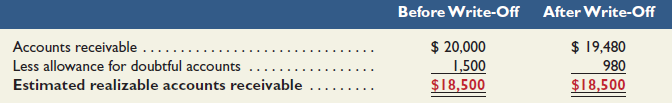 P2
33
[Speaker Notes: The write-off does not affect the realizable value of accounts receivable as shown in this slide. Neither total assets nor net income is affected by the write-off of a specific account. Instead, both assets and net income are affected in the period when bad debts expense is predicted and recorded with an adjusting entry.]
Recovering a Bad Debt
To help restore credit standing, a customer sometimes volunteers to pay all or part of the amount owed on an account even after it has been written off.
On March 11, Kent pays in full his $520 account previously written off.
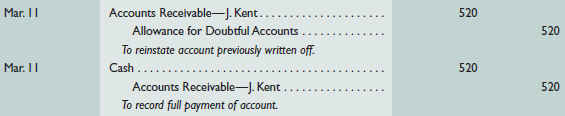 P2
34
[Speaker Notes: When a customer fails to pay and the account is written off as uncollectible, his or her credit standing is jeopardized. To help restore credit standing, a customer sometimes volunteers to pay all or part of the amount owed. A company makes two entries when collecting an account previously written off by the allowance method. The first is to reverse the write-off and reinstate the customer’s account. The second entry records the collection of the reinstated account as illustrated here.

Review what you have learned in the following NEED-TO-KNOW Slides.]
NEED-TO-KNOW
A retailer applies the allowance method in accounting for uncollectible accounts.  Prepare journal
entries to record its following selected transactions.
12/31/20X1
The retailer estimates $3,000 of its accounts receivable are uncollectible.
2/14/20X2
The retailer determines that it cannot collect $400 of its accounts receivable
from a customer named ZZZ Company.
4/1/20X2
ZZZ Company unexpectedly pays its account in full to the retailer, which then
records its recovery of this bad debt.
P2
35
[Speaker Notes: A retailer applies the allowance method in accounting for uncollectible accounts. Prepare journal entries to record its following selected transactions.]
NEED-TO-KNOW
A retailer applies the allowance method in accounting for uncollectible accounts.  Prepare journal
entries to record its following selected transactions.
12/31/20X1
The retailer estimates $3,000 of its accounts receivable are uncollectible.
2/14/20X2
The retailer determines that it cannot collect $400 of its accounts receivable
from a customer named ZZZ Company.
4/1/20X2
ZZZ Company unexpectedly pays its account in full to the retailer, which then
records its recovery of this bad debt.
Date
General Journal
Debit
Credit
12/31/20X1
Bad Debts Expense
3,000
Allowance for Doubtful Accounts
3,000
2/14/20X2
Allowance for Doubtful Accounts
400
Accounts Receivable - ZZZ Co.
400
4/1/20X2
Accounts Receivable - ZZZ Co.
400
Allowance for Doubtful Accounts
400
4/1/20X2
Cash
400
Accounts Receivable - ZZZ Co.
400
P2
36
[Speaker Notes: 12/31/20X1 - The retailer estimates $3,000 of its accounts receivable are uncollectible. Under the allowance method, as a year-end adjusting entry, we debit the income statement account, Bad debts expense, for the estimated amount that's uncollectible, $3,000, and we credit the contra asset account, Allowance for doubtful accounts. This transaction reduces the net realizable value of the receivables to be reported on the December 31, 20X1 balance sheet and records an expense, Bad debts expense, in the same time period as the sale.
 
On February 14, 20X2, the retailer determines that it cannot collect $400 of its accounts receivable from a customer named ZZZ Company. Under the allowance method, when an account is deemed uncollectible, we debit Allowance for doubtful accounts for the uncollectible amount, $400, and credit Accounts receivable. The journal entry for the write-off has no effect on the carrying value of the receivables, as we're debiting one portion of accounts receivable, and crediting another.

4/1/20X2 - ZZZ Company unexpectedly pays its account in full to the retailer, which then records its recovery of this bad debt. The first step whenever a bad debt is collected is to reverse the write-off. The journal entry on April 1 is a debit to Accounts receivable and a credit to Allowance for doubtful accounts. This journal entry, just like the write-off, has no affect on the net realizable value of the receivables. The second step is to record the collection of the account receivable; debit Cash and credit Accounts receivable.]
Estimating Bad Debts Expense
Two Methods 
Percent of Sales Method 
Accounts Receivable Methods
Percent of Accounts Receivable
Aging of Accounts Receivable
P2
37
[Speaker Notes: The allowance method requires an estimate of bad debts expense to prepare an adjusting entry at the end of each accounting period. There are two common methods. One is based on the income statement relation between bad debts expense and sales. The second is based on the balance sheet relation between accounts receivable and the allowance for doubtful accounts.]
Summary of Methods
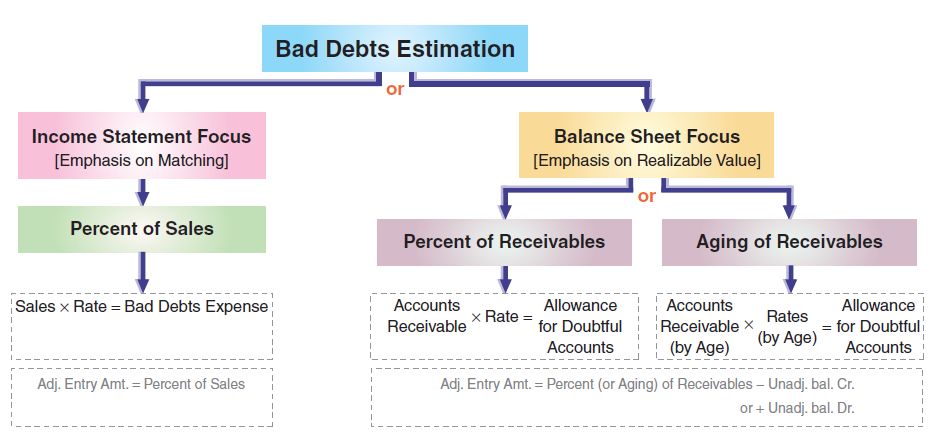 P2
38
[Speaker Notes: This diagram summarizes the principles guiding all three estimation methods and their focus of analysis. Percent of sales, with its income statement focus, does a good job at matching bad debts expense with sales. The accounts receivable methods, with their balance sheet focus, do a better job at reporting accounts receivable at realizable value.

Review what you have learned in the following NEED-TO-KNOW Slides.]
1) Percent of Sales Method
Bad debts expense is computed as follows:
P2
39
[Speaker Notes: The percent of sales method, also referred to as the income statement method, is based on the idea that a given percent of a company’s credit sales for the period is uncollectible. 

When using the Percent of Sales Method, the estimate at the end of the period is determined by taking current period sales and multiplying by an established bad debt percentage. The bad debt percentage is determined based on past history of the company and current economic trends. Also, the sales transactions included in this computation are typically only the credit sales. There are no collection issues to consider for cash sales transactions.]
Percent of Sales Method
Musicland has credit sales of $400,000 in 2015.  It is estimated that 0.6% of credit sales will eventually prove uncollectible.
Let’s look at recording Bad Debts Expense for 2015.
Musicland’s accountant computes estimated Bad Debts Expense of $2,400.
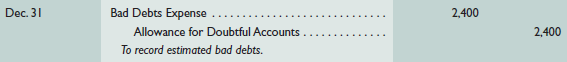 P2
40
[Speaker Notes: The percent of sales method, also referred to as the income statement method, is based on the idea that a given percent of a company’s credit sales for the period is uncollectible. To illustrate, assume that Musicland has credit sales of $400,000 in year 2015. Based on past experience, Musicland estimates 0.6% of credit sales to be uncollectible. This implies that Musicland expects $2,400 of bad debts expense from its sales (computed as $400,000 x 0.006). The adjusting entry to record this estimated expense is shown here.

The allowance account ending balance on the balance sheet for this method would rarely equal the bad debts expense on the income statement. This is because unless a company is in its first period of operations, its allowance account has a zero balance only if the prior amounts written off as uncollectible exactly equal the prior estimated bad debts expenses. (When computing bad debts expense as a percent of sales, managers monitor and adjust the percent so it is not too high or too low.)]
2) Accounts Receivables Method
Compute the estimate of the Allowance for Doubtful Accounts.
      Year-end Accounts Receivable x Bad Debt % Bad Debts Expense is computed as:
P2
41
[Speaker Notes: The accounts receivable methods, also referred to as balance sheet methods, use balance sheet relations to estimate bad debts—mainly the relation between accounts receivable and the allowance amount. The goal of the bad debts adjusting entry for these methods is to make the Allowance for Doubtful Accounts balance equal to the portion of accounts receivable that is estimated to be uncollectible. The estimated balance for the allowance account is obtained in one of two ways: (1) computing the percent uncollectible from the total accounts receivable or (2) aging accounts receivable. 

The percent of accounts receivable method assumes that a given percent of a company’s receivables is uncollectible. This percent is based on past experience and is impacted by current conditions such as economic trends and customer difficulties. The total dollar amount of all receivables is multiplied by this percent to get the estimated dollar amount of uncollectible accounts—reported in the balance sheet as the Allowance for Doubtful Accounts.]
Percent of Receivables Method
Musicland has $50,000 in accounts receivable and a $200 credit balance in Allowance for Doubtful Accounts on December 31, 2015. Past experience suggests that 5% of receivables are uncollectible.
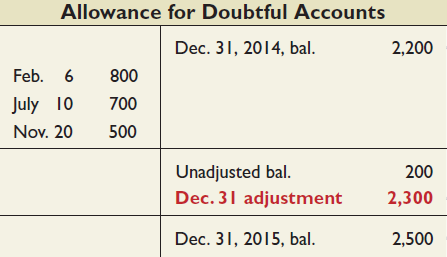 Desired balance in Allowance for Doubtful Accounts.
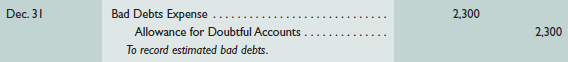 P2
42
[Speaker Notes: Musicland has $50,000 of accounts receivable on December 31, 2015. Experience suggests 5% of its receivables is uncollectible. This means that after the adjusting entry is posted, we want the Allowance for Doubtful Accounts to show a $2,500 credit balance (5% of $50,000). We are also told that its beginning balance is $2,200, which is 5% of the $44,000 accounts receivable on December 31, 2014.

During 2015, accounts of customers are written off on February 6, July 10, and November 20. Thus, the account has a $200 credit balance before the December 31, 2015, adjustment. The adjusting entry to give the allowance account the estimated $2,500 balance is shown on this slide.]
Aging of Receivables Method
Classify each receivable by how long it is past due.
Each age group is multiplied by its estimated bad debts percentage.
Estimated bad debts for each group are totaled.
P2
43
[Speaker Notes: The aging of accounts receivable method uses both past and current receivables information to estimate the allowance amount. Specifically, each receivable is classified by how long it is past its due date. Then estimates of uncollectible amounts are made assuming that the longer an amount is past due, the more likely it is to be uncollectible. Classifications are often based on 30-day periods. After the amounts are classified (or aged), experience is used to estimate the percent of each uncollectible class. These percents are applied to the amounts in each class and then totaled to get the estimated balance of the Allowance for Doubtful Accounts.]
Aging of Accounts Receivable
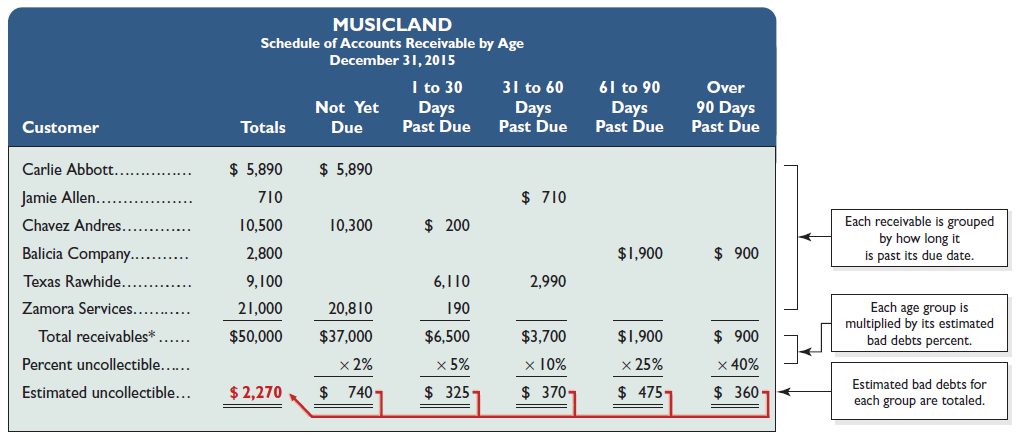 P2
44
[Speaker Notes: This aging of accounts lists each customer’s individual balances assigned to one of five classes based on its days past due. The amounts in each class are totaled and multiplied by the estimated percent of uncollectible accounts for each class. The percents used are regularly reviewed to reflect changes in the company and economy.

Musicland has $3,700 in accounts receivable that are 31 to 60 days past due. Its management estimates 10% of the amounts in this age class are uncollectible, or a total of $370 (computed as $3,700 x 10%). Similar analysis is done for each of the other four classes. The final total of $2,270 ($740 + $325 + 370 + $475 + $360) shown in the first column is the estimated balance for the Allowance for Doubtful Accounts.]
Aging of Accounts Receivable
Musicland has an unadjusted credit balance of $200 in the allowance account.
We estimated the proper balance to be $2,270.
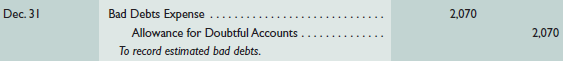 P2
45
[Speaker Notes: Notice that the allowance account has an unadjusted credit balance of $200, the required adjustment to the Allowance for Doubtful Accounts is $2,070. (We could also use a T-account for this analysis as shown in the slide.) This yields the following end-of-period adjusting entry shown above.]
Summary of Methods
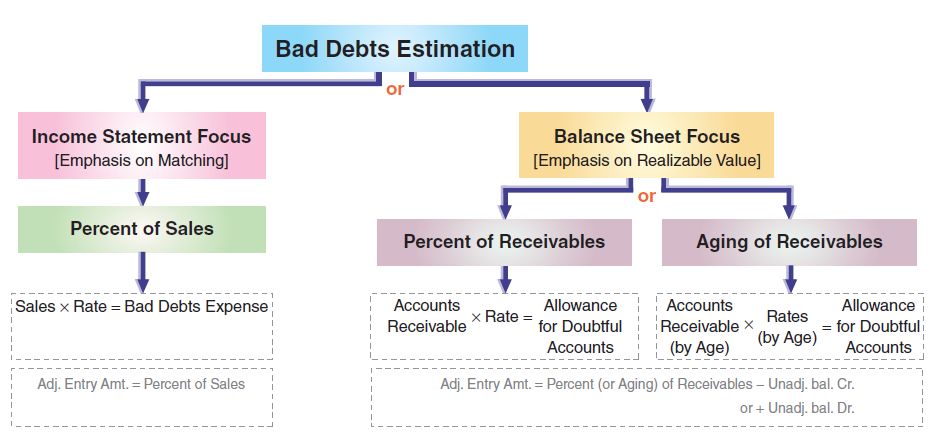 P2
46
[Speaker Notes: This diagram summarizes the principles guiding all three estimation methods and their focus of analysis. Percent of sales, with its income statement focus, does a good job at matching bad debts expense with sales. The accounts receivable methods, with their balance sheet focus, do a better job at reporting accounts receivable at realizable value.

Review what you have learned in the following NEED-TO-KNOW Slides.]
NEED-TO-KNOW
At its December 31 year-end, a company estimates uncollectible accounts using the
allowance method.  It prepared the following aging of receivables analysis.
Days Past Due
Total
0
1 to 30
31 to 60
61 to 90
Over 90
Accounts receivable
$2,600
$2,000
$300
$80
$100
$120
Percent uncollectible
1%
2%
5%
7%
10%
1.    (a) Estimate the balance of the Allowance for Doubtful Accounts using the aging of
accounts receivable method. (b) Prepare the adjusting entry to record Bad Debts
Expense using the estimate from part a. Assume the unadjusted balance in the Allowance
for Doubtful Accounts is a $10 debit.
Date
General Journal
Debit
Credit
Dec. 31
Bad Debts Expense
Income St.
Allowance for Doubtful Accounts
Bal. Sheet
Adjusting entries:  3-step process:
Step 1)  Determine what the account balance equals.
Step 2)  Determine what the account balance SHOULD equal.
Step 3)  Make an adjusting entry to get from Step 1 to Step 2.
P2
47
[Speaker Notes: At its December 31 year-end, a company estimates uncollectible accounts using the allowance method. It prepared the following aging of receivables analysis.
1. (a) Estimate the balance of the Allowance for Doubtful Accounts using the aging of accounts receivable method. (b) Prepare the adjusting entry to record Bad Debts Expense using the estimate from part (a). Assume the unadjusted balance in the Allowance for Doubtful Accounts is a $10 debit balance. This adjusting entry, like all adjusting entries, affects one income statement account and one balance sheet account.
 
The journal entry to estimate bad debts using the allowance method is always a debit to Bad debts expense, the income statement account, and a credit to Allowance for doubtful accounts, the balance sheet account.
 
Preparing adjusting entries is a three-step process:
Step 1: Determine what the account balance equals. 
Step 2: Determine what the account balance SHOULD equal. 
Step 3: Make an adjusting entry to get from step 1 to step 2.
 
The entry to estimate bad debts is always a debit to Bad debts expense and a credit to Allowance for doubtful accounts, regardless of the method used. In this case, the company is estimating their bad debts based on an aging of accounts receivable.]
NEED-TO-KNOW
Days Past Due
Total
0
1 to 30
31 to 60
61 to 90
Over 90
Accounts receivable
$2,600
$2,000
$300
$80
$100
$120
Percent uncollectible
1%
2%
5%
7%
10%
Uncollectible amount
$49
$20
$6
$4
$7
$12
Step 1:  Determine what the current account balance equals.
When the estimate is based on receivables (Balance Sheet Approach) the account is the
Balance sheet portion of the adjusting entry, Allowance for Doubtful Accounts.  The existing balance is a debit of $10.
Allowance for Doubtful Accounts
Unadjusted
10
Adjustment
59
Adjusted
49
Step 2:  Determine what the current account balance SHOULD BE.
The balance should equal the amount calculated, $49.
Step 3:  Make an adjusting entry to get from step 1 to step 2.
Date
General Journal
Debit
Credit
Dec. 31
Bad Debts Expense
59
Allowance for Doubtful Accounts
59
P2
48
[Speaker Notes: Step 1: Determine what the current account balance equals. When the estimate is based on receivables, this is the balance sheet approach. The account is the balance sheet portion of the adjusting entry, Allowance for doubtful accounts. The existing balance is a debit of $10.

Step 2:  Determine what the current account balance SHOULD BE. When a company uses an aging of accounts receivable, they look at the number of days past due and then multiply by the historical percentage of uncollectible items. For accounts that are current, not yet past due, 1% are uncollectible. 1% of $2,000 is $20. 2% of accounts that are 1 to 30 days past due are uncollectible; 2% of $300 is $6. 5% of the accounts that are 31 to 60 days past due are uncollectible; $80 multiplied by 5% is $4. 7% of the accounts that are 61 to 90 days past due are uncollectible; 7% of $100 is $7. And accounts that are over 90 days past due have a 10% chance of becoming uncollectible; 10% of $120 is $12. Total accounts receivable is $2,600. The total amount that's estimated to be uncollectible is $49. The balance in Allowance for doubtful accounts should equal the amount calculated, $49. Remember, Allowance for doubtful accounts is a contra asset account and has a normal credit balance.
 
Step 3: Make an adjusting entry to get from step 1 to step 2. In order to go from a debit balance of $10 to a credit balance of $49, we need to credit the Allowance account for the total, $59. The adjusting entry debits Bad debts expense and credits Allowance for doubtful accounts for $59.]
NEED-TO-KNOW
2.  (a) Estimate the balance of the Allowance for Doubtful Accounts assuming the
company uses 2% of total accounts receivable to estimate uncollectibles, instead of the
aging of receivables method in number 1. (b) Prepare the adjusting entry to record Bad
Debts Expense using the estimate from part a. Assume the unadjusted balance in the
Allowance for Doubtful Accounts is a $4 credit.
Step 1:  Determine what the current account balance equals.
When the estimate is based on receivables, the Balance Sheet Approach, the account is
the Balance sheet portion of the adjusting entry, Allowance for Doubtful Accounts.  The
existing balance is a credit of $4.
Allowance for Doubtful Accounts
Unadjusted
4
Adjustment
48
Adjusted
52
Step 2:  Determine what the current account balance SHOULD BE.
The balance should be 2% of Accounts Receivable.  $2,600 x .02 = $52.
Step 3:  Make an adjusting entry to get from step 1 to step 2.
Date
General Journal
Debit
Credit
Dec. 31
Bad Debts Expense
48
Allowance for Doubtful Accounts
48
P2
49
[Speaker Notes: 2. (a) Estimate the balance of the Allowance for Doubtful Accounts assuming the company uses 2% of total accounts receivable to estimate uncollectibles, instead of the aging of accounts receivables method in number 1. (b) Prepare the adjusting entry to record Bad Debts Expense using the estimate from part a. Assume the unadjusted balance in the Allowance for Doubtful Accounts is a $4 credit. The process stays the same. The adjusting entry to estimate Bad debts expense is always a debit to Bad debts expense and a credit to Allowance for doubtful accounts. The company is estimating that 2% of total accounts receivable are uncollectible.
 
When the estimate is based on receivables, we're using the balance sheet approach. The account is the balance sheet portion of the adjusting entry, Allowance for doubtful accounts. The existing balance is a credit of $4.
 
Step 2: Determine what the current account balance SHOULD BE. Total accounts receivable of $2,600 multiplied by 2% is $52. The allowance for doubtful accounts should have an ending credit balance of $52.
Step 3: Make an adjusting entry to get from step 1 to step 2. To go from a credit of $4 to a credit a $52, we need to credit Allowance for doubtful accounts for $48.]
NEED-TO-KNOW
3.  a) Estimate the balance of the uncollectibles assuming the company uses 0.5% of
annual credit sales (annual credit sales were $10,000). (b) Prepare the adjusting entry to
record Bad Debts Expense using the estimate from part a. Assume the unadjusted
balance in the Allowance for Doubtful Accounts is a $2 credit.
Step 1:  Determine what the current account balance equals.
When the estimate is based on sales, the Income Statement Approach, the account is the
Income Statement portion of the adjusting entry, Bad Debts Expense.  The existing
balance in the expense account is always $0, as it is closed every period.
Bad Debts Expense
Unadjusted
0
Adjustment
50
Adjusted
50
Step 2:  Determine what the current account balance SHOULD BE.
The balance should be .5% of net credit sales.  $10,000 x .005 = $50.
Step 3:  Make an adjusting entry to get from step 1 to step 2.
Date
General Journal
Debit
Credit
Dec. 31
Bad Debts Expense
50
Allowance for Doubtful Accounts
50
P2
50
[Speaker Notes: 3. (a) Estimate the balance of the uncollectibles assuming the company uses 0.5% of annual credit sales (annual credit sales were $10,000). (b) Prepare the adjusting entry to record Bad Debts Expense using the estimate from part a. Assume the unadjusted balance in the Allowance for Doubtful Accounts is a $2 credit.
 
Step 1: Determine what the current account balance equals. The adjusting entry will be the same, debiting Bad debts expense and crediting Allowance for doubtful accounts. When the estimate is based on sales, we're using the income statement approach; the account is the income statement portion of the adjusting entry, Bad debts expense. The existing balance in the expense account is always $0, as it's closed every period. 
Step 2: Determine what the current account balance SHOULD BE. The balance in bad debts expense should equal 0.5% of net credit sales. $10,000 multiplied by 0.005 equals $50. Remember, Bad debts expense has a normal debit balance, as expenses decrease equity. 
Step 3: Make an adjusting entry to get from step 1 to step 2. To go from an unadjusted balance of $0 to an adjusted debit balance of $50, we need to debit Bad debts expense for $50. Notice that we did not need to consider the existing balance in Allowance for doubtful accounts to solve this question, because we were using the income statement approach, not a balance sheet approach, and Allowance for doubtful accounts is a balance sheet account.]
Notes Receivable
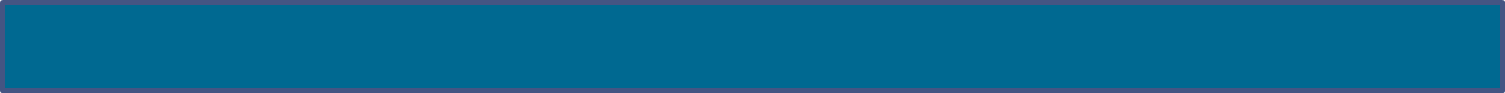 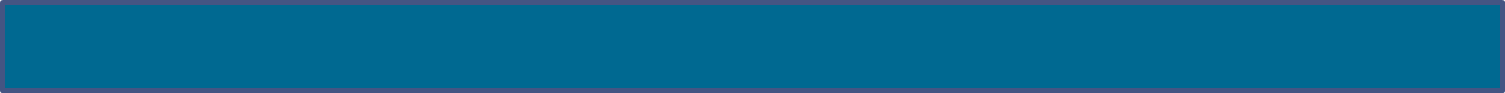 51
Notes Receivable
A promissory note is a written promise to pay a specified amount of money, usually with interest, either on demand or at a definite future date.
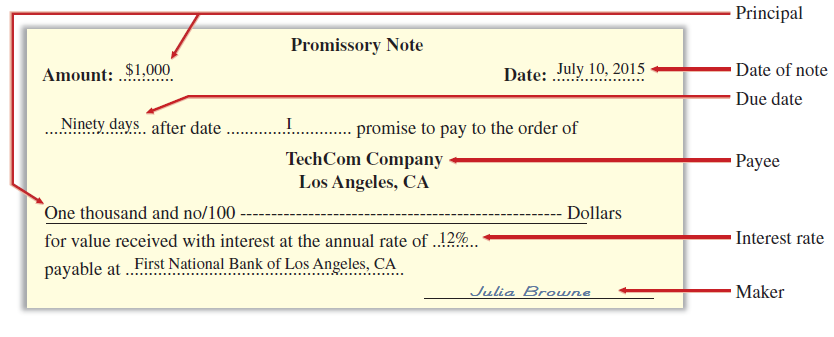 C2
52
[Speaker Notes: A promissory note is a written promise to pay a specified amount of money, usually with interest, either on demand or at a definite future date. Promissory notes are used in many transactions, including paying for products and services, and lending and borrowing money. Sellers sometimes ask for a note to replace an account receivable when a customer requests additional time to pay a past-due account. For legal reasons, sellers generally prefer to receive notes when the credit period is long and when the receivable is for a large amount. If a lawsuit is needed to collect from a customer, a note is the buyer’s written acknowledgment of the debt, its amount, and its terms.

The note illustrated on this slide shows a simple promissory note dated July 10, 2015. For this note, Julia Browne promises to pay TechCom or to its order (according to TechCom’s instructions) a specified amount of money ($1,000), called the principal of a note, at a definite future date (October 8, 2015). As the one who signed the note and promised to pay it at maturity, Browne is the maker of the note. As the person to whom the note is payable, TechCom is the payee of the note. To Browne, the note is a liability called a note payable. To TechCom, the same note is an asset called a note receivable. This note bears interest at 12%, as written on the note. Interest is the charge for using the money until its due date. To a borrower, interest is an expense. To a lender, it is revenue.]
Computing Maturity and Interest
The maturity date of a note is the day the note 
(principal and interest) must be repaid.
On July 10, TechCom received a $1,000, 90-day, 12% promissory note as a result of a sale to Julia Browne.
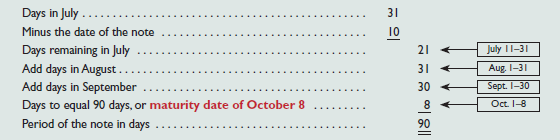 The note is due and payable on October 8.
C2
53
[Speaker Notes: The maturity date of a note is the day the note (principal and interest) must be repaid. The period of a note is the time from the note’s (contract) date to its maturity date. Many notes mature in less than a full year, and the period they cover is often expressed in days. When the time of a note is expressed in days, its maturity date is the specified number of days after the note’s date. As an example, a five-day note dated June 15 matures and is due on June 20. A 90-day note dated July 10 matures on October 8. This October 8 due date is computed as shown in this slide. The period of a note is sometimes expressed in months or years. When months are used, the note matures and is payable in the month of its maturity on the same day of the month as its original date. A nine-month note dated July 10, for instance, is payable on April 10. The same analysis applies when years are used.]
If the note is expressed in days, base a year on 360 days using the “banker’s rule.”
Even for maturities less than one year, the rate is annualized.
Interest Computation
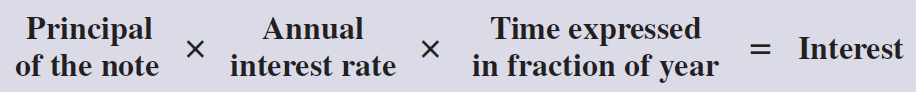 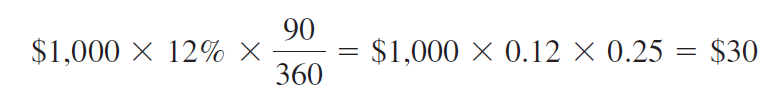 C2
54
[Speaker Notes: Interest is the cost of borrowing money for the borrower or, alternatively, the profit from lending money for the lender. Unless otherwise stated, the rate of interest on a note is the rate charged for the use of the principal for one year. The formula for computing interest on a note is shown in the slide.  It is calculated as Principal times Rate times Time. 

To simplify interest computations, a year is commonly treated as having 360 days (called the banker’s rule in the business world and widely used in commercial transactions). We treat a year as having 360 days for interest computations in the examples and assignments. Using the promissory note in the earlier slide where we have a 90-day, 12%, $1,000 note, the total interest is computed as $30.]
Recognizing Notes Receivable
Notes receivable are usually recorded in a single Notes Receivable account to simplify recordkeeping. The original notes are kept on file, including information on the maker, rate of interest, and due date.
To illustrate the recording for the receipt of a note, we use the $1,000, 90-day, 12% promissory note from Julia Browne to TechCom.  TechCom received this note at the time of a product sale to Julia Browne.
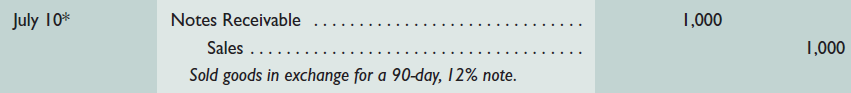 C2
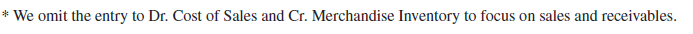 55
[Speaker Notes: Notes receivable are usually recorded in a single Notes Receivable account to simplify record-keeping. The original notes are kept on file, including information on the maker, rate of interest, and due date. (When a company holds a large number of notes, it sometimes sets up a controlling account and a subsidiary ledger for notes. This is similar to the handling of accounts receivable.) 

To illustrate the recording for the receipt of a note, we use the $1,000, 90-day, 12% promissory note we discussed in a prior slide. TechCom received this note at the time of a product sale to Julia Browne. This transaction is recorded as shown above.]
Valuing and Settling Notes
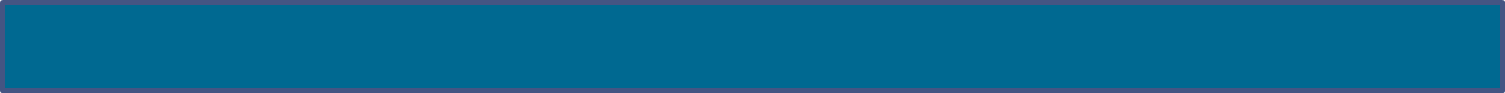 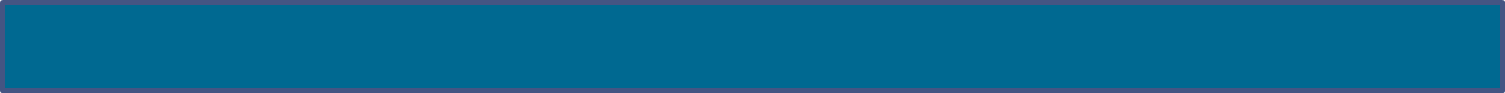 56
Recording an Honored Note
The principal and interest of a note are due on its maturity date.
J. Cook has a $600, 15%, 60-day note receivable due to TechCom on December 4.
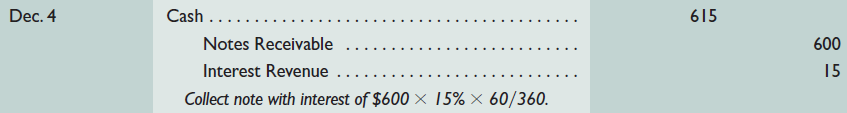 P3
57
[Speaker Notes: The principal and interest of a note are due on its maturity date. The maker of the note usually honors the note and pays it in full. To illustrate, when J. Cook pays the note above on its due date, TechCom records the journal entry shown.

Interest revenue, also called interest earned, is reported on the income statement.]
Recording a Dishonored Note
The act of dishonoring a note does not relieve the maker of the obligation to repay the principal and interest due.
J. Cook has a $600, 15%, 60-day note receivable due to TechCom on December 4.
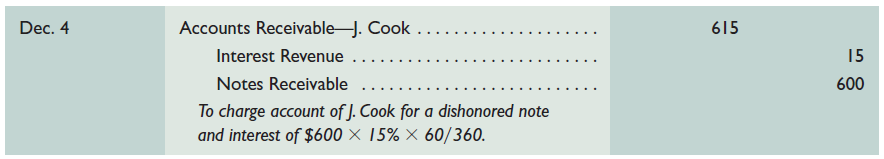 P3
58
[Speaker Notes: When a note’s maker is unable or refuses to pay at maturity, the note is dishonored. The act of dishonoring a note does not relieve the maker of the obligation to pay. The payee should use every legitimate means to collect. How do companies report this event? The balance of the Notes Receivable account should include only those notes that have not matured. Thus, when a note is dishonored, we remove the amount of this note from the Notes Receivable account and charge it back to an account receivable from its maker. To illustrate, assume that J. Cook dishonors the note above at maturity. The journal entry to record the dishonoring of the note is shown.]
Recording End-of-Period Interest Adjustments
On December 16, TechCom accepts a $3,000, 60-day, 12% note from a customer in granting an extension on a past-due account.  When TechCom’s accounting period ends on December 31, $15 of interest has accrued on the note.
$3,000 x 12% x 15/360 = $15
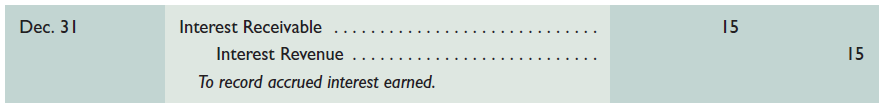 P3
59
[Speaker Notes: When notes receivable are outstanding at the end of a period, any accrued interest earned is computed and recorded. To illustrate, on December 16, TechCom accepts a $3,000, 60-day, 12% note from a customer in granting an extension on a past-due account. When TechCom’s accounting period ends on December 31, $15 of interest has accrued on this note ($3,000 x 12% x 15/360). The adjusting entry shown records this revenue.]
Recording End-of-Period Interest Adjustments
Recording collection on note at maturity.
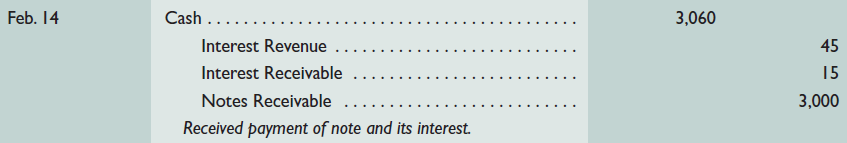 P3
$3,000 x 12% x 60/360 = $60
60
[Speaker Notes: When the December 16 note is collected on February 14, TechCom’s entry to record the cash receipt is shown.  

Total interest earned on the 60-day note is $60. The $15 credit to Interest Receivable on February 14 reflects the collection of the interest accrued from the December 31 adjusting entry. The $45 interest earned reflects TechCom’s revenue from holding the note from January 1 to February 14 of the current period.

Review what you have learned in the following NEED-TO-KNOW Slide.]
NEED-TO-KNOW
a.
AA Company purchases $1,400 of merchandise from ZZ on December 16, 20X1. ZZ
accepts AA’s $1,400, 90-day, 12% note as payment. ZZ’s accounting period ends on
December 31, and it does not make reversing entries. Prepare entries for ZZ on
December 16, 20X1, and December 31, 20X1.
b.
Using the information in part a, prepare ZZ’s March 16, 20X2, entry if AA dishonors the note.
c.
Instead of the facts in part b, prepare ZZ’s March 16, 20X2, entry if AA honors the note
Date
General Journal
Debit
Credit
12/16/20X1
Notes Receivable
1,400
Sales
1,400
12/31/20X1
Interest Receivable
7
Interest Revenue
($1,400 x .12 x 15/360)
7
03/16/20X2
Accounts Receivable
1,442
Interest Receivable
7
Interest Revenue
($1,400 x .12 x 75/360)
35
Notes Receivable
1,400
03/16/20X2
Cash
1,442
Interest Receivable
7
Interest Revenue
($1,400 x .12 x 75/360)
35
Notes Receivable
1,400
P3
61
[Speaker Notes: AA Company purchases $1,400 of merchandise from ZZ on December 16, 20X1. ZZ accepts AA’s $1,400, 90-day, 12% note as payment. ZZ’s accounting period ends on December 31, and it does not make reversing entries. Prepare entries for ZZ on December 16, 20X1, and December 31, 20X1. 
 
On December 16, we record the sale, debiting Notes receivable, $1,400, and we credit Sales.
On December 31, we accrue the interest, debiting Interest receivable and crediting Interest revenue. The company has earned 15 days of interest in the current year. $1,400 multiplied by 12% multiplied by 15 days divided by 360 is $7 of accrued interest. (b) Using the information in part a, prepare ZZ’s March 16, 20X2, entry if AA dishonors the note.
On March 16, 20X2, ZZ will bill AA for the balance due. The amount due as of March 16 is equal to the interest receivables, the 15 days of interest that were accrued in 20X1, $7, plus an additional 75 days of interest from January 1 through March 16. $1,400 multiplied by 12% multiplied by 75 divided by 360 is $35 of interest. $1,400 multiplied by 12% multiplied by 75 divided by 360 is $35 of interest. We credit Notes receivable for the principal amount, and debit Accounts receivable for principal plus 90 days of interest, $1,442. (c). Instead of the facts in part b, prepare ZZ’s March 16, 20X2, entry if AA honors the note. If they honor the note, they make full payment on the maturity date. The entire journal entry is the same as we had previously; the only difference is that rather than debiting Accounts receivable, we debit Cash.]
Disposal of  Receivables
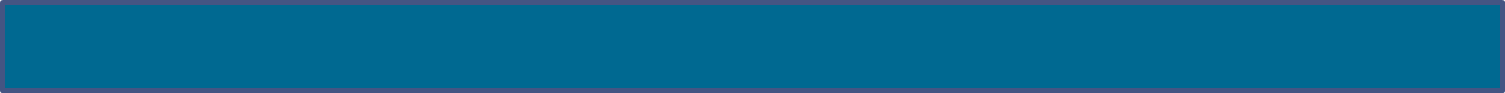 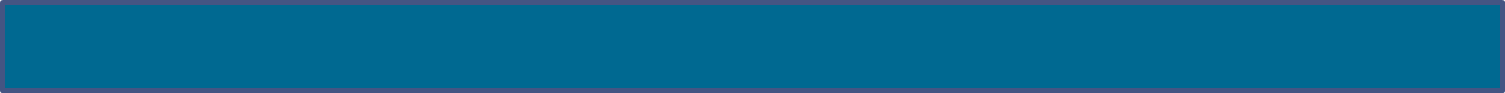 62
Disposal of Receivables
Companies can convert receivables to cash before they are due.
Selling Receivables
Pledging Receivables
C3
63
[Speaker Notes: Companies can convert receivables to cash before they are due. Reasons for this include the need for cash or the desire not to be involved in collection activities. Converting receivables is usually done either by (1) selling them or (2) using them as security for a loan. A recent survey shows that about 20% of companies obtain cash from either selling receivables or pledging them as security. In some industries such as textiles, apparel, and furniture, this is common practice.

A company can sell all or a portion of its receivables to a finance company or bank. The buyer, called a factor, charges the seller a factoring fee and then the buyer takes ownership of the receivables and receives cash when they come due. By incurring a factoring fee, the seller receives cash earlier and can pass the risk of bad debts to the factor. The seller can also choose to avoid costs of billing and accounting for the receivables. 

A company can raise cash by borrowing money and pledging its receivables as security for the loan. Pledging receivables does not transfer the risk of bad debts to the lender because the borrower retains ownership of the receivables. If the borrower defaults on the loan, the lender has a right to be paid from the cash receipts of the receivable when collected. 

Since pledged receivables are committed as security for a specific loan, the borrower’s financial statements disclose the pledging of them.  Inventory and accounts receivable are two assets commonly demanded by bankers as collateral when making business loans.]
Global View
Recognition of Receivables
Both U.S. GAAP and IFRS have similar asset criteria that apply to recognition of receivables. Further, receivables that arise from revenue-generating activities are subject to broadly similar criteria for U.S. GAAP and IFRS.
Valuing of Receivables
Both U.S. GAAP and IFRS require that receivables be reported net of estimated uncollectibles. Further, both systems require that the expense for estimated uncollectibles be recorded in the same period when any revenues from those receivables are recorded.
Disposition of Receivables
Both U.S. GAAP and IFRS apply broadly similar rules in recording dispositions of receivables.
64
[Speaker Notes: This slide presents similarities and differences between U.S. GAAP and IFRS regarding the recognition, measurement, and disposition of receivables.

Recognition of Receivables:  Both U.S. GAAP and IFRS have similar asset criteria that apply to recognition of receivables. Further, receivables that arise from revenue-generating activities are subject to broadly similar criteria for U.S. GAAP and IFRS. Specifically, both refer to the realization principle and an earnings process. The realization principle under U.S. GAAP implies an arm’s-length transaction occurs, whereas under IFRS this notion is applied in terms of reliable measurement and likelihood of economic benefits. Regarding U.S. GAAP’s reference to an earnings process, IFRS instead refers to risk transfer and ownership reward. However, while these criteria are broadly similar, differences do exist, and they arise mainly from industry-specific guidance under U.S. GAAP, which is very limited under IFRS. 

Valuing of Receivables:  Both U.S. GAAP and IFRS require that receivables be reported net of estimated uncollectibles. Further, both systems require that the expense for estimated uncollectibles be recorded in the same period when any revenues from those receivables are recorded.

Disposition of Receivables: Both U.S. GAAP and IFRS apply broadly similar rules in recording dispositions of receivables. Those rules are discussed in this chapter. We should be aware of an important difference in terminology. Companies reporting under U.S. GAAP disclose Bad Debts Expense, which is also referred to as Provision for Bad Debts or the Provision for Uncollectible Accounts. For U.S. GAAP, provision here refers to expense. However, under IFRS, the term provision usually refers to a liability whose amount or timing (or both) is uncertain.]
Accounts Receivable Turnover
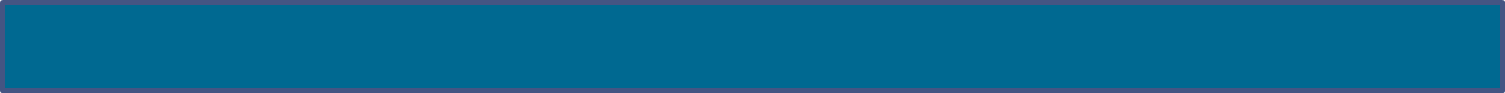 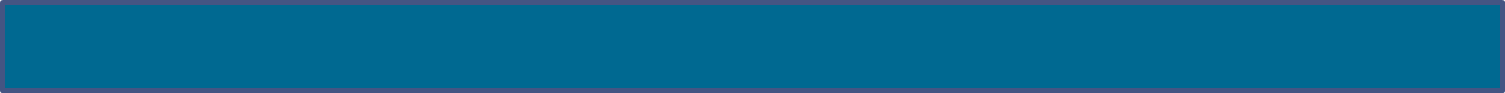 65
10) Accounts Receivable Turnover
This ratio provides useful information for evaluating how efficient management has been in granting credit to produce revenue.
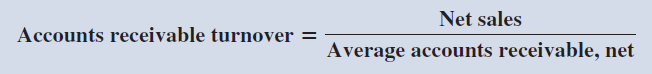 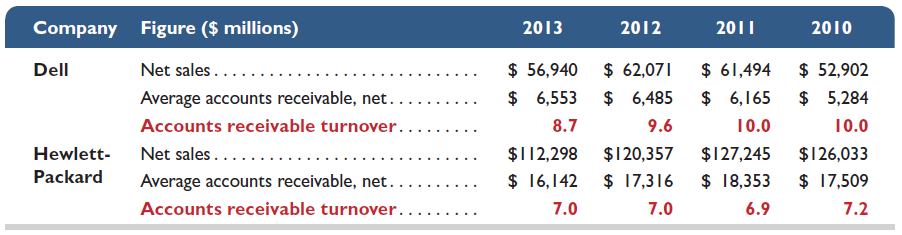 A1
66
[Speaker Notes: Accounts receivable turnover is a measure of both the quality and liquidity of accounts receivable. It indicates how often, on average, receivables are received and collected during the period. The formula for this ratio is shown above.

Accounts receivable turnover also reflects how well management is doing in granting credit to customers in a desire to increase sales. A high turnover in comparison with competitors suggests that management should consider using more liberal credit terms to increase sales. A low turnover suggests management should consider stricter credit terms and more aggressive collection efforts to avoid having its resources tied up in accounts receivable.

Dell’s 2013 turnover is 8.7, computed as $56,940/$6,553 ($ millions). This means that Dell’s average accounts receivable balance was converted into cash 8.7 times in 2013. Its turnover declined in 2013 (8.7) compared with 2012 (9.6) and 2011 (10.0). However, Dell’s turnover exceeds that for HP in each of the past four years. Is either company’s turnover too high? Since sales are relatively flat over this time period, neither company’s turnover rate appears to be too high. Instead, both Dell and HP seem to be doing an adequate job of managing receivables.]
Homework assignment
Using Connect – 8 Questions for 60 Points For Chapter 7. 
Prepare chapters 8 “Accounting for Long – Term Assets.”

Happiness is having all homework up to date
Atef Abuelaish
67
Thank you and See You on Next Week at the Same Time, Take Care
Atef Abuelaish
68